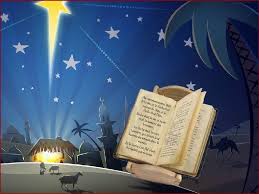 Nativité du Seigneur
Le Verbe était la vraie     lumière. Jn 1, 9
Il est né le divin Enfant,
Jour de fête aujourd’hui sur terre ;
Il est né le divin Enfant, 
chantons tous son avènement .

Le sauveur que le monde attend
Pour tout homme est la vraie lumière,
Le Sauveur que le monde attend
Est claté pourtous les vivants.
Il est né le divin Enfant,
Jour de fête aujourd’hui sur terre ;
Il est né le divin Enfant, 
chantons tous son avènement .

De la crèche au crucifiement,
Dieu nous livre un profond mystère,
De la crèche au crucifiement,
Il nous aime inlassablement.
Il est né le divin Enfant,
Jour de fête aujourd’hui sur terre ;
Il est né le divin Enfant, 
chantons tous son avènement .

Qu’il revienne à la fin des temps
Nous conduire à la joie du Père,
Qu’il revienne à la fin des temps
Et qu’il règne éternellement !
Il est né le divin Enfant,
Jour de fête aujourd’hui sur terre ;
Il est né le divin Enfant, 
chantons tous son avènement .
GLOIRE A DIEU DANS LE CIEL !
GRANDE PAIX SUR LA TERRE ! (BIS)

Nous te louons, nous te bénissons,
Nous t’adorons,
Nous te glorifions, nous te rendons grâce pour ton immense gloire !
GLOIRE A DIEU DANS LE CIEL !
GRANDE PAIX SUR LA TERRE ! (BIS)

Seigneur Dieu, le Roi du ciel, 
Le Père tout-puissant, 
Seigneur Dieu, Agneau de Dieu,
Le Fils du Père !
GLOIRE A DIEU DANS LE CIEL !
GRANDE PAIX SUR LA TERRE ! (BIS)

Le seul saint, le seul Seigneur, 
le seul Très Haut ! 
Jésus Christ, avec l’Esprit,
Dans la gloire du Père !
Gloire à Dieu dans le ciel !
Grande paix sur la terre ! (bis)
Psaume :

La terre tout entière a vu le salut
          que Dieu nous donne.
A la fin de l’Evangile :   


     GLORIA IN EXCELSIS DEO ! (BIS)


  2. Il est né le roi céleste,
  le Dieu Très-Haut, le seul sauveur,
  en lui Dieu se manifeste
  pour nous donner le vrai bonheur.
GLORIA IN EXCELSIS DEO! (BIS)

3. Il apporte à notre monde
la paix, ce bien si précieux.
Qu’aujourd’hui nos cœurs répondent
pour accueillir le don de Dieu.

GLORIA IN EXCELSIS DEO! (BIS)
Symbole de Nicée-Constantinople.


Je crois en un seul Dieu, le Père Tout-Puissant, Créateur du ciel et de la terre,
de l’univers visible et invisible.



Je crois en un seul Seigneur, 
Jésus Christ, le Fils unique de Dieu, 
né du Père avant tous les siècles :
il est Dieu, né de Dieu, lumière née de la lumière, vrai Dieu né du vrai Dieu. 
Engendré, non pas créé, consubstantiel au Père et par lui tout a été fait. Pour nous les hommes, et pour notre salut, il descendit du ciel ; (on s’incline pour la phrase suivante)
Par l’Esprit Saint, Il a pris chair de 
la Vierge Marie et s’est fait homme.	
Crucifié pour nous sous Ponce Pilate, il souffrit sa passion  et fut mis au tombeau. Il ressuscita le troisième jour, conformément aux Ecritures, et il monta au ciel ; il est assis à la droite du Père.
Il reviendra dans la gloire pour juger les vivants et les morts, et son règne n’aura pas de fin.
Je crois en l’Esprit-Saint, qui est Seigneur et qui donne la vie ; 
Il procède du Père et du Fils ;
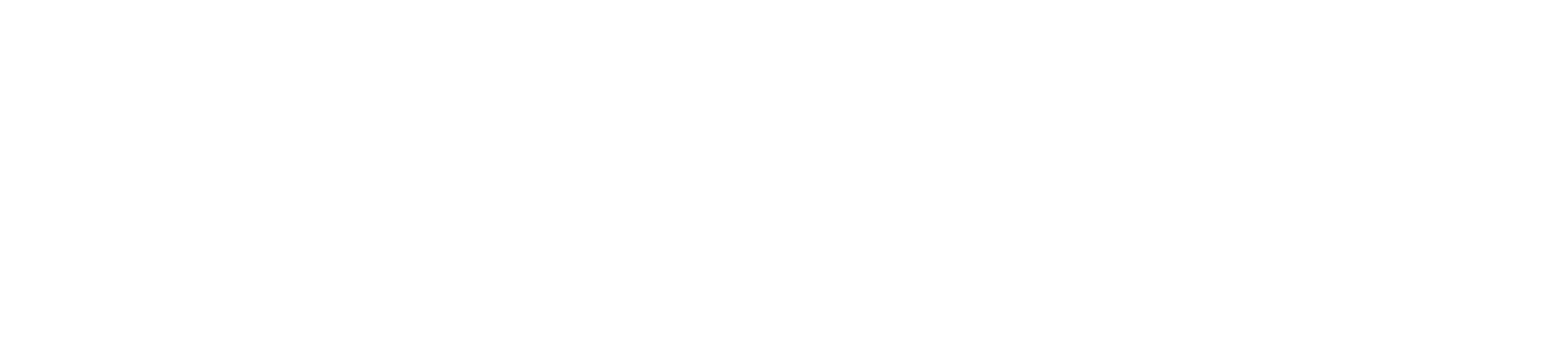 Je crois en l’Eglise, une, sainte, catholique et apostolique.
Je reconnais un seul baptême pour 
le pardon des péchés.
J’attends la résurrection des morts et la vie du monde à venir. Amen.
Prière universelle


Dieu de tendresse,

Souviens-toi de nous.
Prière sur les offrandes

Prêtre : Priez, frères et sœurs : que mon sacrifice qui est aussi le vôtre, soit agréable à Dieu, le Père tout-puissant.

Assemblée : Que le Seigneur reçoive de vos mains ce sacrifice à la louange et à la gloire de son nom, pour notre bien et pour celui de toute l’Eglise.
Pendant la procession des offrandes


Père Saint, 
vois ton peuple qui t’offre ces présents
que tu lui as donnés, 
dans la joie et dans l’action de grâce pour ton immense bonté.
Ce pain, ce vin, que ta main nous donne, 
Père Saint, Dieu source de tout bien,
par l’Esprit pour nous tu les transformes
en sacrement du salut.

Qu’il est grand ô Seigneur ce mystère qui nous rend dignes de vivre en toi.
Prends nos vies et reçois nos louanges comme une offrande d’amour.
Saint le Seigneur de l’univers,
Saint le très-haut, le dieu de gloire,
Saint Jésus-Christ, berger de paix,
L'Emmanuel dans notre histoire !
Le ciel et la terre  sont remplis de ta gloire, 
Hosanna au plus haut des cieux !
 
Béni soit celui qui vient au nom du Seigneur, 
Hosanna au plus haut des cieux !
Saint le Seigneur de l’univers,
Saint le très-haut, le dieu de gloire,
Saint jésus-christ, berger de paix,
L’emmanuel dans notre histoire !
Epiclèse 1


Envoie ton Esprit sur la coupe
Envoie ton Esprit sur le pain
Anamnèse 

Aujourd’hui, nous célébrons Jésus-Christ venu en notre chair.       Amen !

Mort sur le bois de la croix.     Amen !
Ressuscité d’entre les morts.  Amen !
Et nous l’annonçons, 
nous l’annonçons jusqu’à ce qu’il revienne.  Amen !
Epiclèse 2


Envoie ton Esprit sur ton peuple,
Envoie ton Esprit sur ton peuple rassemblé !
Doxologie


Amen, A-Amen, 
Gloire et louange à notre Dieu !     (bis)
La Paix soit avec vous, 
la Paix de Jésus-Christ,
La Paix soit entre nous, 
la Paix de son Esprit.
Agneau de Dieu, qui enlèves 
les péchés du monde, 
prends pitié de nous. (bis)

      La paix soit avec vous, 
        la paix de Jésus-Christ,
        la paix soit entre nous, 
    la paix de son esprit.
Agneau de Dieu qui connais 
le poids de notre monde,
Prends pitié de nous. (bis)

La paix soit avec vous, 
  la paix de Jésus-Christ, 
  la paix soit entre nous, 
la paix de son esprit.
Agneau de Dieu qui apportes 
enfin l’espoir au monde, 
Prends pitié de nous. (bis)

La paix soit avec vous, 
  la paix de Jésus-Christ,
  la paix soit entre nous, 
la paix de son esprit.
Levons les yeux, 
voici la vraie lumière,
Voici le christ qui nous donne la paix !
Ouvrons nos cœurs à sa miséricorde, notre sauveur est au milieu de nous !
Jésus Christ, le Fils de Dieu 
fait homme, vient demeurer 
au milieu de son peuple !
Regardez ! Voici l’Emmanuel ! Dieu avec nous, 
venu dans notre chair !
Levons les yeux, 
voici la vraie lumière,
Voici le christ qui nous donne la paix !
Ouvrons nos cœurs à sa miséricorde, notre sauveur est au milieu de nous !
Il est Dieu, il est notre lumière, Rayon jailli du cœur très saint du Père.
Sa clarté embrase l’univers, 
Il est la vie illuminant la nuit !
Levons les yeux, 
voici la vraie lumière,
Voici le christ qui nous donne la paix !
Ouvrons nos cœurs à sa miséricorde, notre sauveur est au milieu de nous !
C’est par lui que fut créé 
le monde pour l’habiter, 
l’habiller de sa gloire.
Par son nom Dieu se révèle à nous.
Accueillons-le, Il vient parmi les siens.
Levons les yeux, 
voici la vraie lumière,
Voici le christ qui nous donne la paix !
Ouvrons nos cœurs à sa miséricorde, notre sauveur est au milieu de nous !
Viens Jésus, entre dans ton saint temple, 
nourris nos cœurs, donne-nous ta Parole !
Nous voici, tes enfants rassemblés : parle Seigneur, 
et nous écouterons !
Levons les yeux, 
voici la vraie lumière,
Voici le christ qui nous donne la paix !
Ouvrons nos cœurs à sa miséricorde, notre sauveur est au milieu de nous !
Entendons l’appel de la sagesse,
L’Epoux très saint nous invite à ses noces. très s
« Venez tous au banquet 
de l’Agneau, mangez ce pain et buvez de ce vin. »
 nous à ses noces. Venez tous aux
Levons les yeux, 
voici la vraie lumière,
Voici le christ qui nous donne la paix !
Ouvrons nos cœurs à sa miséricorde, notre sauveur est au milieu de nous !
Aujourd’hui s’est levée la lumière, 
c’est la lumière du seigneur. Elle dépassera les frontières, elle habitera tous les cœurs.
Vous verrez la gloire du Seigneur,
La splendeur de notre Dieu.
Dites aux cœurs affligés voici votre Dieu, soyez sans crainte.
Aujourd’hui s’est levée la lumière, 
c’est la lumière du seigneur. Elle dépassera les frontières, elle habitera tous les cœurs.
C’est lui qui vient pour vous sauver,
Alors s’ouvriront vos cœurs,
À l’amour du Seigneur qui vient pour vous racheter.
Aujourd’hui s’est levée la lumière, 
c’est la lumière du seigneur. Elle dépassera les frontières, elle habitera tous les cœurs.
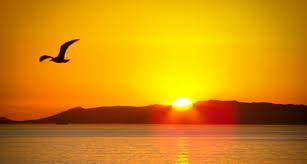 Aujourd’hui 
s’est levée la lumière !

       Soyons dans la joie !